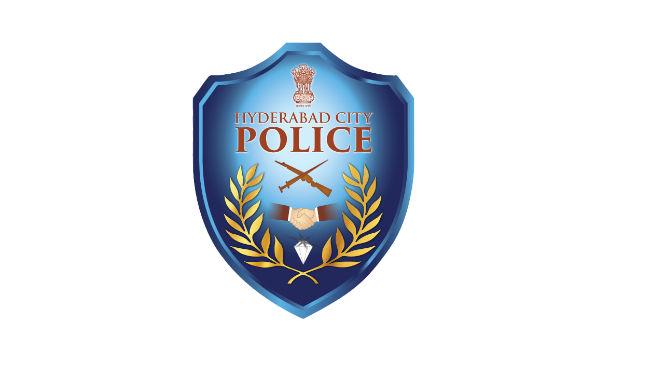 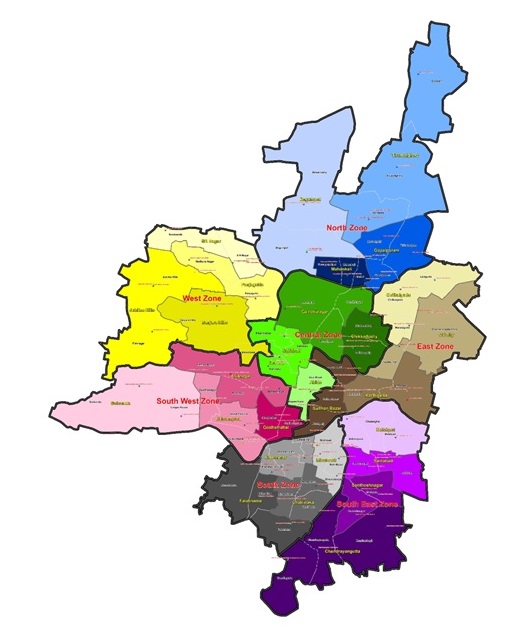 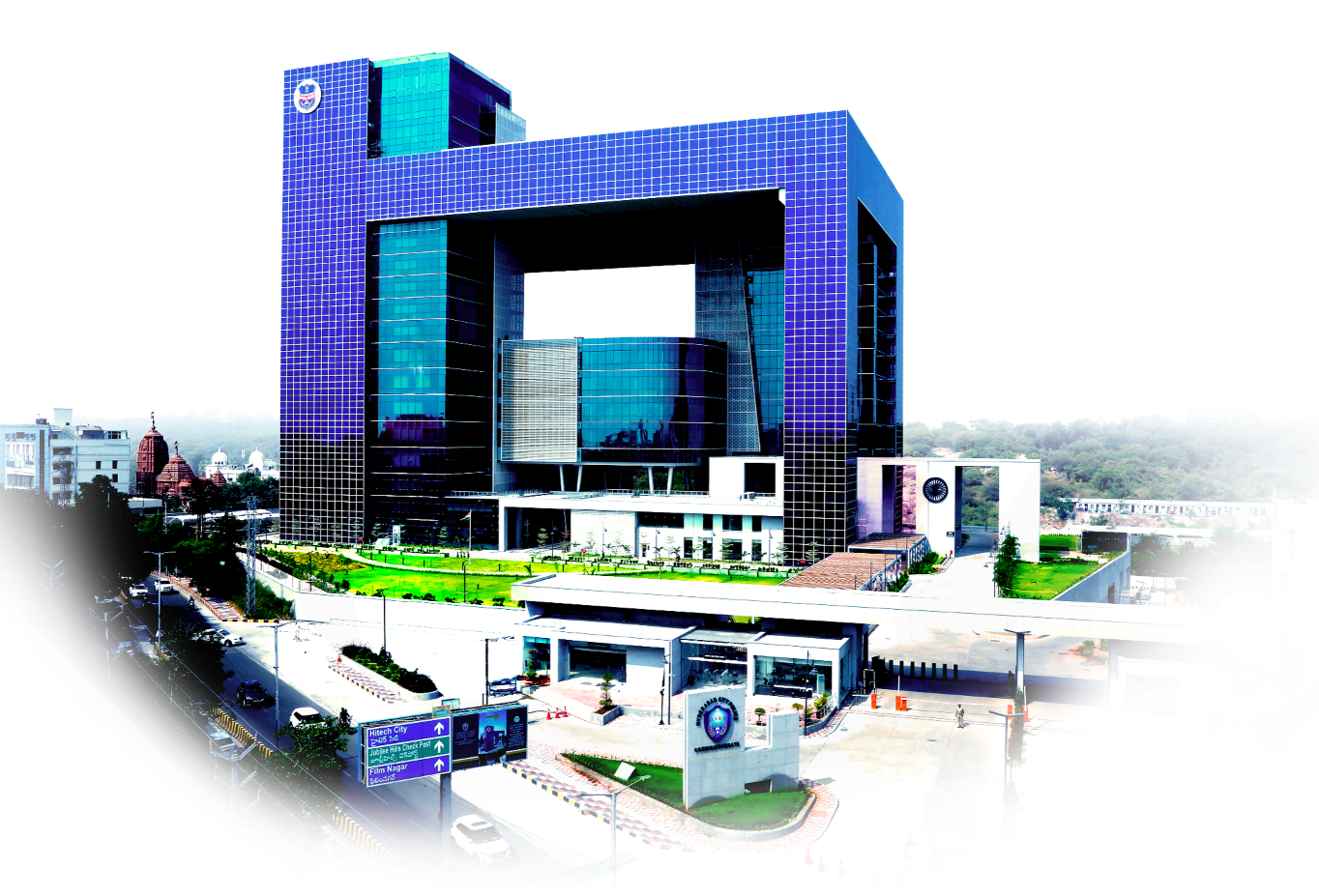 Reorganisation of
Hyderabad City Police in 2023
after
35 years
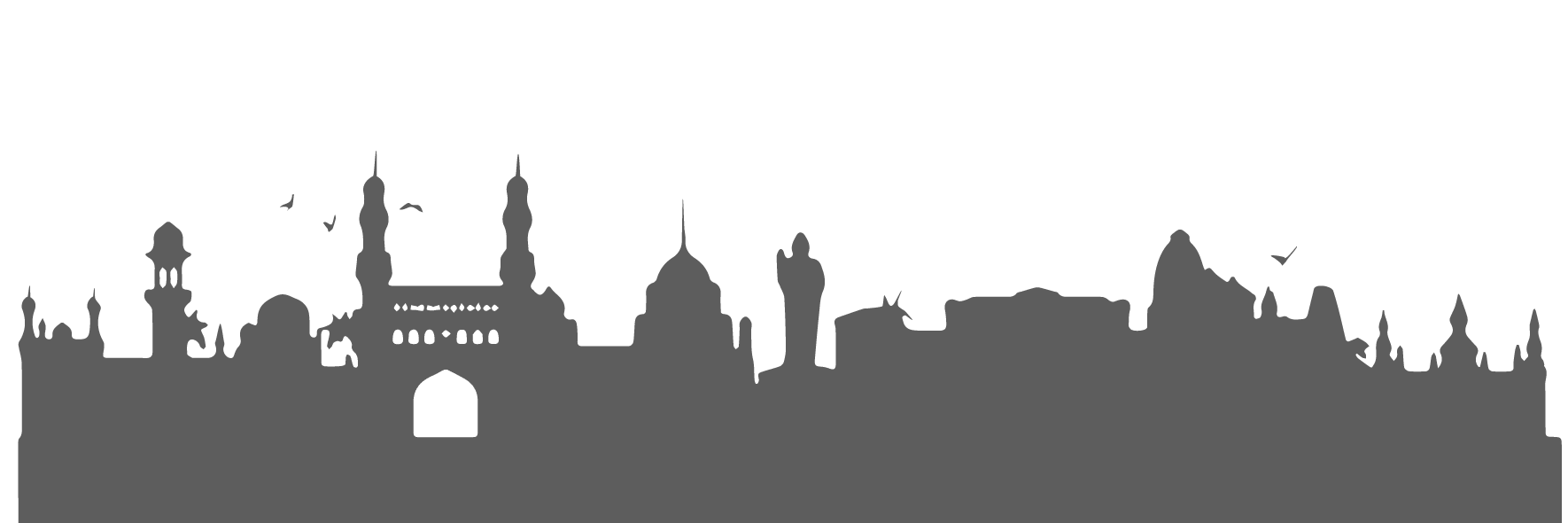 Rising Population in Hyderabad /HMDA area
Last time HCP was reorganized in 1987: Population was ≥ 25 lakhs
Semi-reorganization of HCP in 2002: 1 DCP Central Zone, 2 extra Addl. CsP, and 2 More Jt. CsP, 
    No. of Police Stations Reorganisation was not done. 
In 2016, when new districts were created in Telangana, Hyderabad City’s organization remained same. 
Population increase:
In 2011, it was ≥ 68 lakhs.
In 2021, it was ≥ 80 lakhs.
Daily floating is ≥ 10 – 15 lakhs.
Vehicles increase:        	-In 1987, vehicles population = 8,76,126  Lakhs
	                     	- In 2002 = 15,15,320 Lakhs
                                  	- In 2020 =  70,97, 036 Lakhs
	                      	- Now in 2023 = 80,70,852 Lakhs
In 3 Commissionerates, 1.6 crore + ≥ 40 lakhs floating population.

Therefore, TS Government felt the need for ‘Mega City Policing’ apart from improvement of infrastructure like roads and buildings to meet this challenge.
For Hyderabad City:
For Law & Order:  Sanctioned 2 new DCP headed Zones, 11 new ACP Divisions, 11 New L&O stations,
	i) 2 New DCP headed Zones: South East & South West

ii) 11 New ACP Divisions: Gandhi Nagar, Chilkalguda, Osmania University, 	 			                	Tirumalgherry, Chandrayangutta, Saidabad, Golconda,   					Kulsumpura, Chatrinaka, Jubilee Hills, SR Nagar

iii) 11 New Police Stations: Domalguda, Secretariat, Khairtabad, Warasiguda, Bandlaguda, 
                                               IS Sadan, Gudimalkapur, Film Nagar, Masab Tank, 
			    Madhura Nagar, Borabanda.
Other Wings: 13 new Traffic Police Stations and 05 New Women Police stations and 1252 Police      
                            personnel to deal with this objective of improving the Safety & Security apparatus for the  
                            public.
For Traffic:
	i) DCP Traffic Dist.-3 (Traffic Zone)- Total traffic districts - (03)
	ii) ACP Traffic South East Division (New)- Total traffic divisions- 07
                            	iii) 13 New Traffic Police Stations:   SR Nagar, Jubilee Hills, Tolichowki, Langarhouse, Marredpally,                         					     Bowenpally, Bahadurpura, Santosh Nagar, Chandrayangutta, 						                     Amberpet, Nallakunta, Narayanguda, Chilkalguda.
For Women Safety: 
                             5 New Women PS’s each in Central, East, West, South East, South West zones

Specialised Wings: 
		i) Task Force-02 new units 
                          	ii) IT Cell-01 unit 
                          	iii) Hyderabad Narcotic Enforcement Wing (H-NEW) -01 Unit
                          	iv) Cyber Crime-01 Unit 
                          	v) New Secretariat Security-01 Unit
Reorganization Committee had officers with 3 decades of experiences in Hyderabad City Police.

Sri Iqbal Siddiqui, Addl. DCP, WZ, 
Sri M. Srinivas Rao, Addl. DCP, CTC,              
Sri. M. Sudarshan, ACP, Banjara Hills, 
Sri J.Narsaiah, ACP, North Zone, SB,                       
Sri Ch.Y.Srinivas Kumar, ACP, CTC, 
Sri K. Narsing Rao, ACP, CCS, 
Sri Koteshwar Rao, ACP, Traffic West Central, 
Sri V. Srinivas Reddy, ACP, Traffic South, 
Sri P. Murali Krishna, ACP, Traffic Central.
All DCsP
All Jt. CsP/Addl.CsP

Worked for 6 months on the proposal.
Chaired by 
Sri C.V. Anand, IPS.,
Commissioner of Police, Hyderabad.
&
criteria for creation of new zones/divisions/ police stations
Last 35 years population has TRIPLED. Therefore, some police stations became heavy, some light.
Burden of work due to Law and Order issues & festival bandobusts, Communal problems, Events, VIP movements to be more evenly spaced out for more focus.
Burden due to occurrence of crime – property and non property crime.
Population growth in those areas, urbanisation, colonies, basthis, migration etc.
Traffic problems, encroachments, VVIP and VIP movements and programmes and Events.
Geography and contiguity of Borders, Markets.
New infrastructure, Roads, Flyovers, Bridges, etc industrialisation.
Problems faced during Reorganization exercise
Anomalies  in jurisdiction of certain roads, nalas, water bodies and no man’s land(s).
Bus station, Railway station, etc having common activities were in more than one jurisdiction.
VIP movements, Rallies coordination was a problem due to multiple jurisdictions.
Demographic and Geographic factors to bring similar activities under one Police Station/ Division/ Zone were considered.
The massive population growth and migration and economic developments in certain pockets had created lopsided burden of work on various Police units. 
   Eg: West Zone & Central Zone.
BOUNDARIES TAKEN INTO CONSIDERATION DURING THE EARMARKING OF THE BOUNDARIES OF POLICE STATIONS:
Musi River: Where ever Musi River is dividing the boundaries of two police stations, the center of the Musi River will be the boundary and the two police stations abutting the banks of Musi River will share the Musi River equally.
Bridges on Musi River: This also stands good for all the bridges on the Musi River which will be divided into half and each half shared by the respective police stations on their side
Water Bodies: This also stands good for the water bodies, if any water bodies are present between two police stations, which will be divided equally by both the police stations having boundaries with the water bodies.
Roads with medians: Where big roads with median are dividing the boundaries of two police stations, the median will form the boundary of the police stations and the road divided equally between both the police stations
Roads without medians: Where big roads without median are dividing the boundaries of two police station, the centre of the road will form the boundary of the police stations and the road divided equally between both the police stations.
Fly overs: Where there are fly overs running over the roads dividing the boundaries of the police stations, that portion on the fly over directly above the road will be the boundary and both the police stations will share the fly over accordingly.
Pillar Numbers: The police stations shall earmark the pillar numbers where pillar numbers are available.
Small internal roads: There will be some small internal roads which form part of the boundary and due to the width of the road, it may not be feasible to divide the road equally. In such situations the police stations shall share the boundary as per the original boundaries earmarked.
Old Map of HCP (2002)
(5 Zones, 17 Divisions, 60 police stations)
New Map of HCP : (7 zones, 28 divisions, 71 police stations)
New Zones
South East
South West
Categorisation of L&O Police Stations
CATEGORY-A (7):1) SAIFABAD, 2) OSMANIA UNIVERSITY, 3) BANJARA HILLS, 4) JUBILEE HILLS, 5) FILMNAGAR, 6) PUNJAGUTTA, 
7) CHARMINAR
CATEGORY-B (37):1) ABIDS, 2) BEGUM BAZAAR, 3) MUSHEERABAD, 4) DOMALGUDA, 5) SECRETARIAT, 6) KHAIRTABAD, 7) BEGUMPET, 
8) BOWENPALLY, 9) GOPALPURAM, 10) AMBERPET, 11) CHILKALGUDA, 12) NARAYANGUDA, 13) AFZALGUNJ, 
14) MADHURA NAGAR, 15) SR NAGAR, 16) BORABANDA, 17) ASIF NAGAR,  18) HUMAYUNNAGAR, 
19) SHAINAYATHGUNJ, 20) MANGALHAT, 21) GOLCONDA, 22) TAPPACHABUTRA, 23) HUSSAINIALAM, 
24) BAHADURPURA, 25) MOGHALPURA, 26) CHATRINAKA, 27) MIRCHOWK, 28) REIN BAZAAR, 29) CHANDRAYANGUTTA, 30) BANDLAGUDA, 31) SANTOSH NAGAR, 32) IS SADAN, 33) MADANNAPET, 34) SAIDABAD, 35) MALAKPET, 
36) CHADERGHAT, 37) DABEERPURA
CATEGORY-C (27):1) CHIKKADPALLY, 2) GANDHI NAGAR, 3) NAMPALLY, 4) TUKARAMGATE, 5) MARREDPALLY, 6) RAMGOPALPET, 
7) MAHANKALI, 8) MARKET, 9) BOLLARUM,  10) TIRUMALGHERRY, 11) KHARKHANA, 12) KACHIGUDA, 13) LALAGUDA, 14) WARASIGUDA, 15) NALLAKUNTA, 16) SULTAN BAZAAR, 17) MASAB TANK, 18) HABEEBNAGAR, 19) LANGAR HOUSE, 20) GUDIMALKAPURA, 21) KULSUMPURA, 22) KALAPATHER, 23) KAMATIPURA, 24) FALAKNUMA, 
25) SHAHLIBANDA, 26) BHAVANI NAGAR, 27) KANCHANBAGH
Central Zone
Location of Zonal Office: 
Fateh Maidan, Abids, Hyderabad
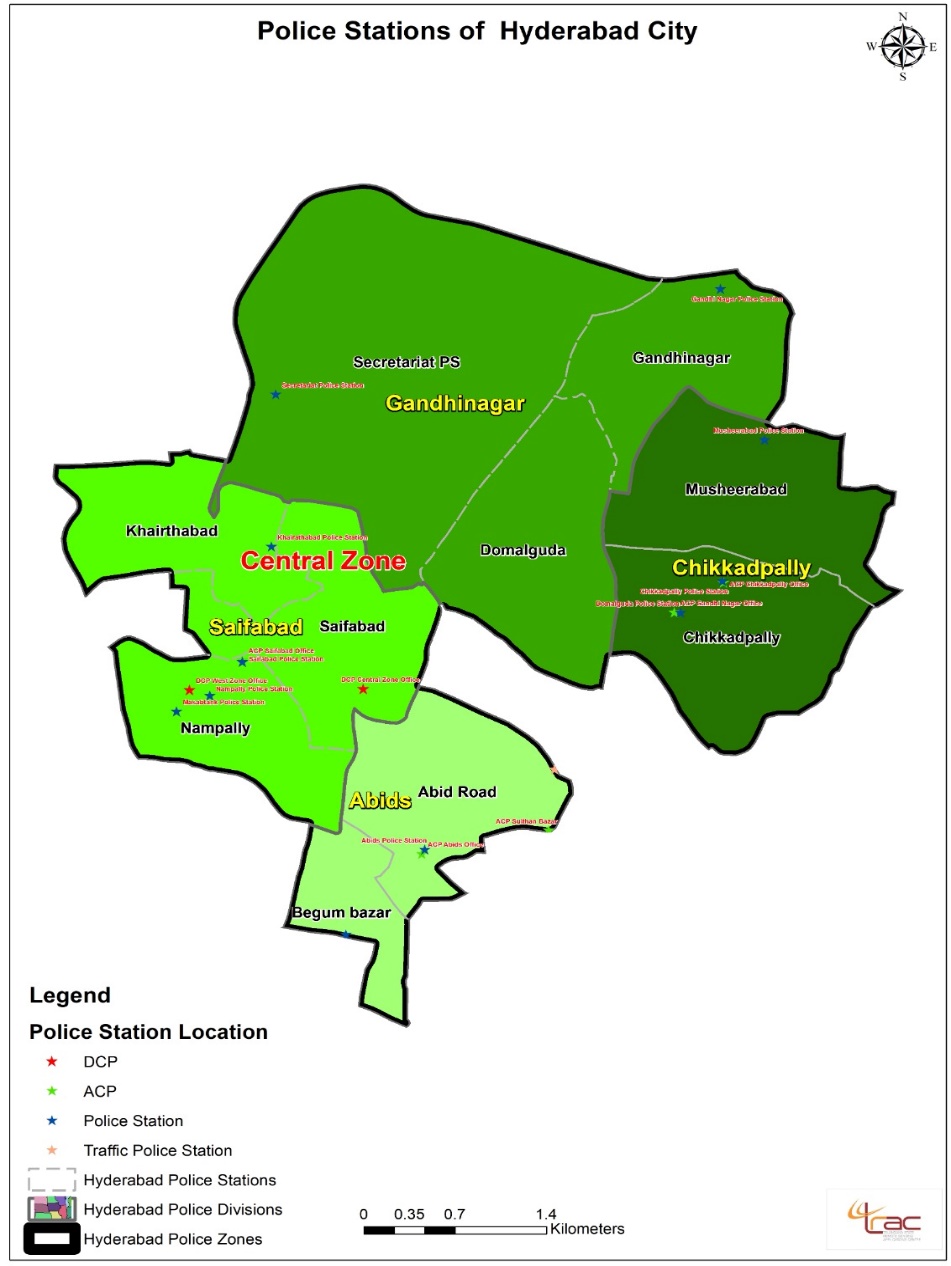 North Zone
Location of Zonal Office: 
Nehru Nagar Colony, West Marredpally, Secunderabad
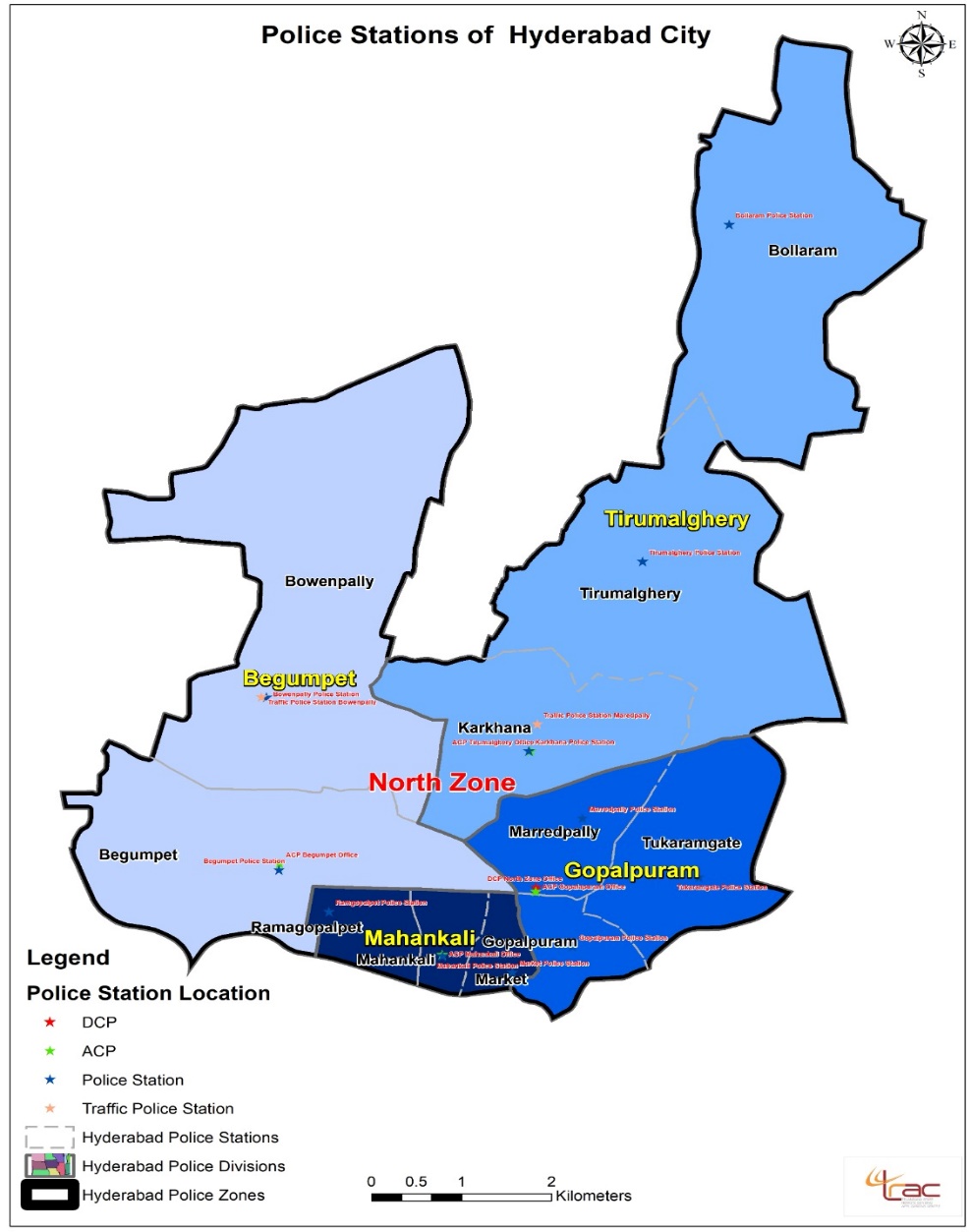 East Zone
Location of Zonal Office: 
Moosarambagh Rd, Premnagar, Police Colony, Amberpet
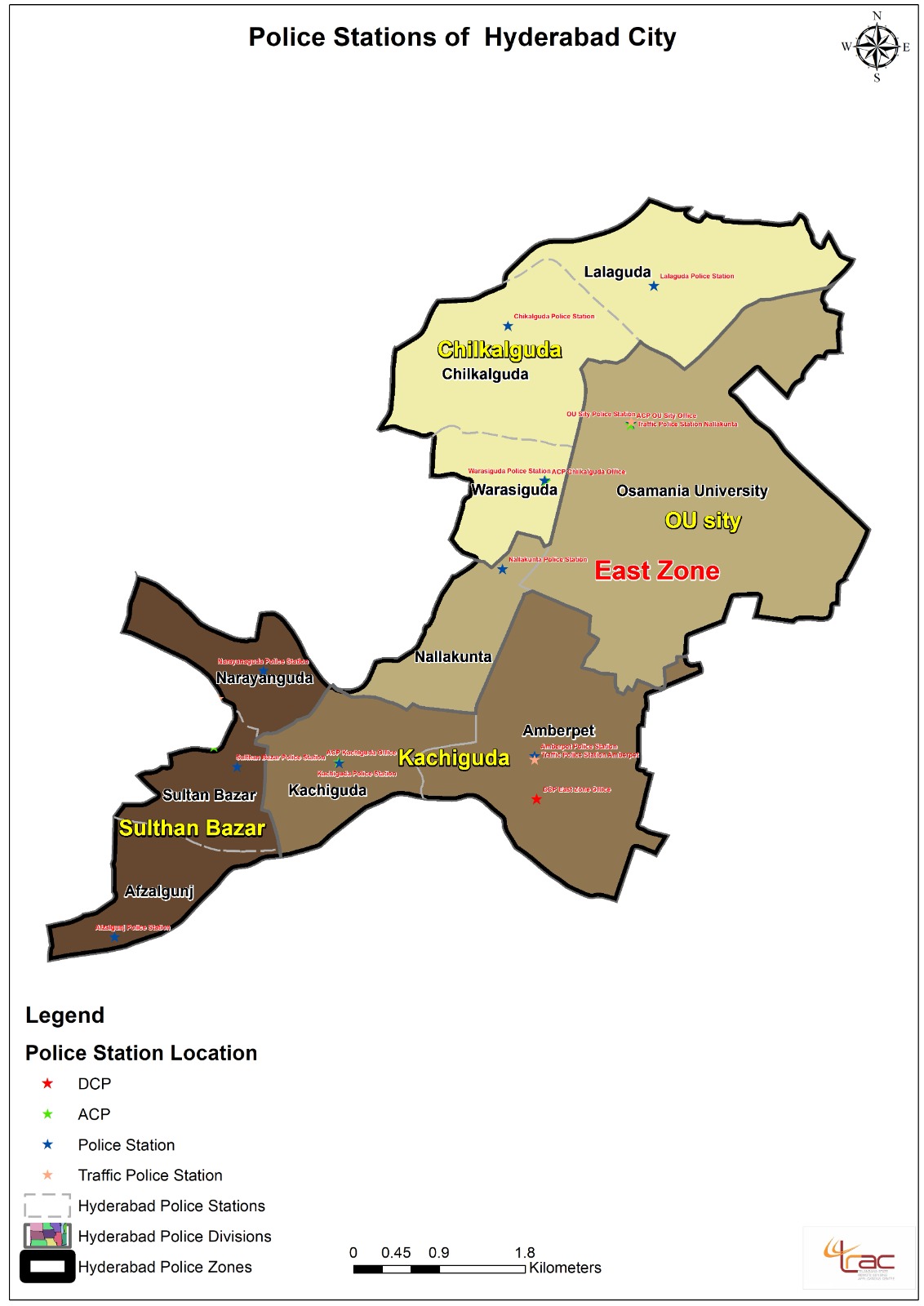 West Zone
Location of Zonal Office: 
AC Guards, Masab Tank, Hyderabad
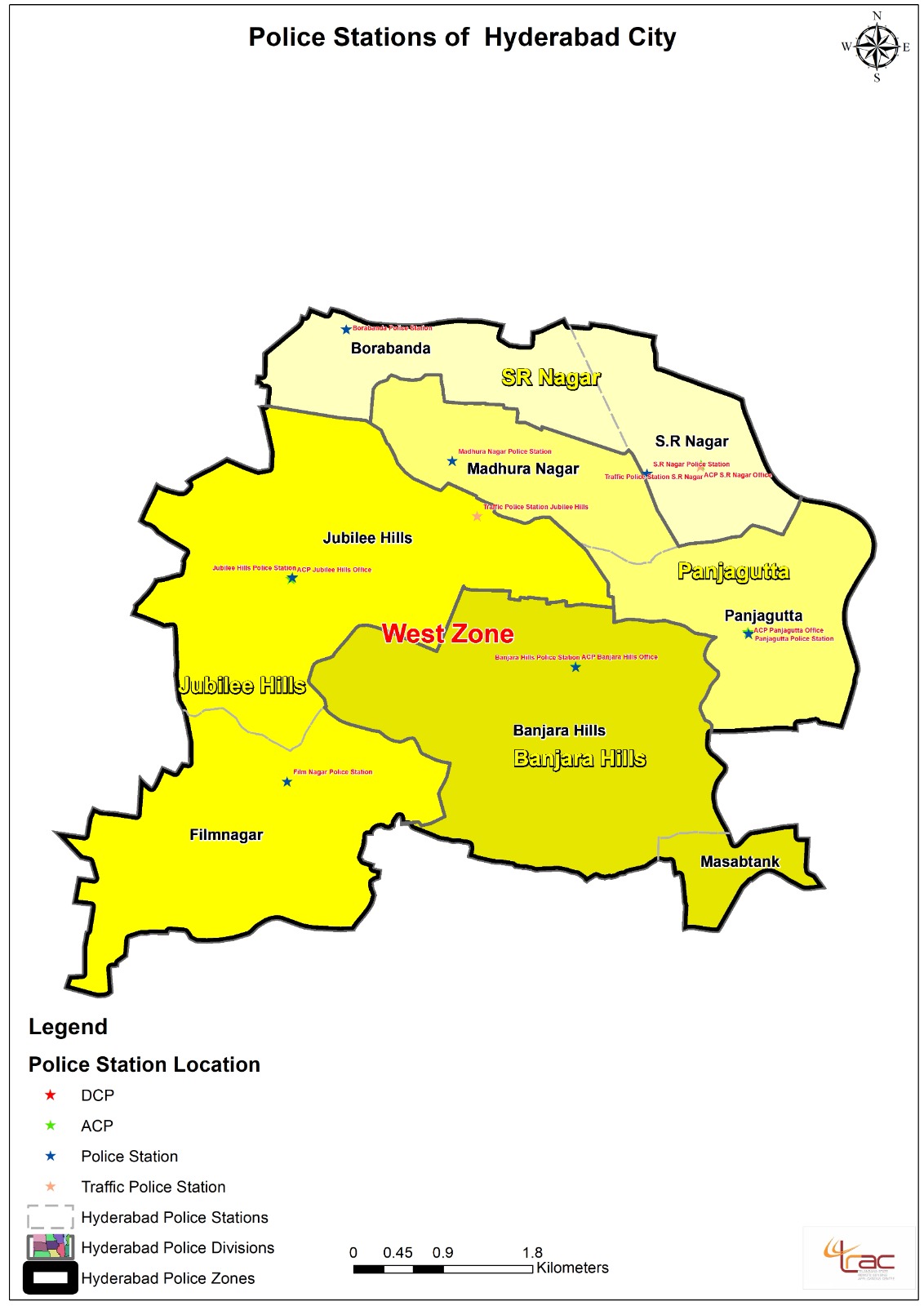 South West Zone
Location of Zonal Office: 
Existing ACP Asifnagar Office, Mehdipatnam
Addl. DCP: New Humayun nagar Police Station
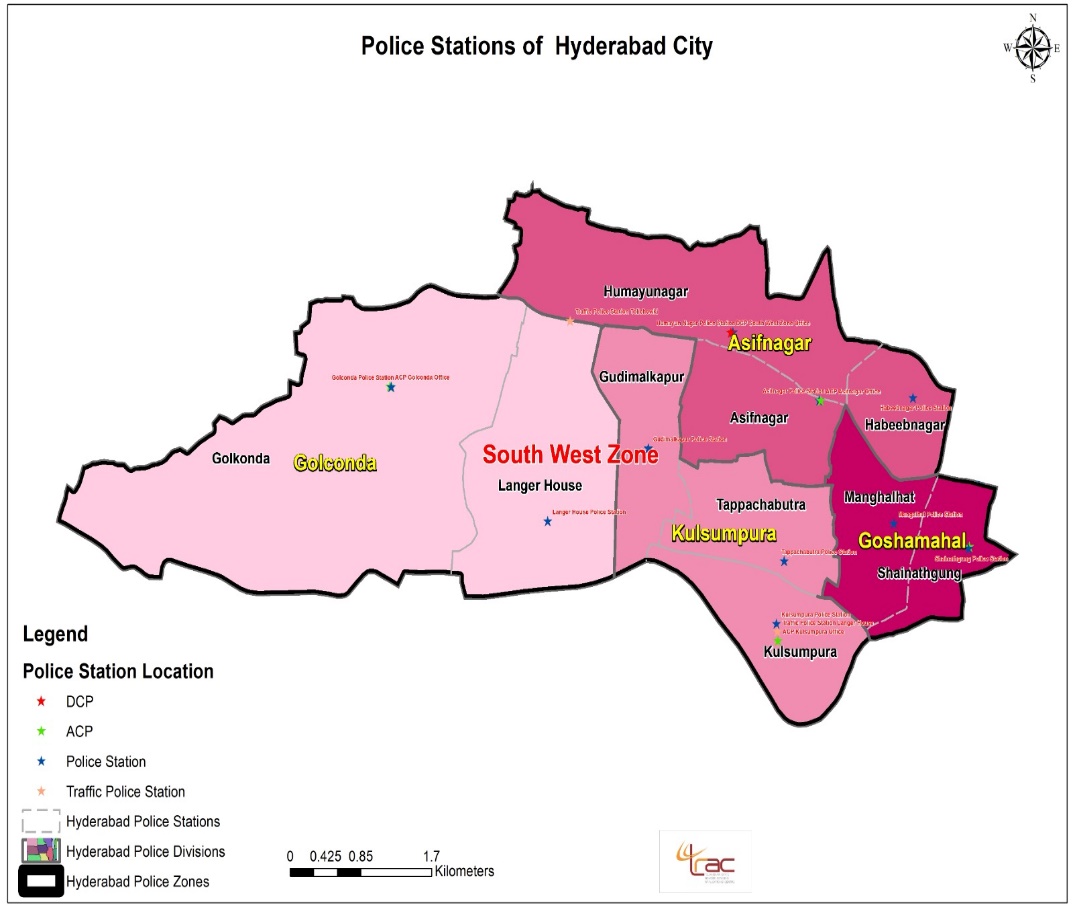 South Zone
Location of Zonal Office: 
Chatta Bazaar, Pathar Gatti, Hyderabad
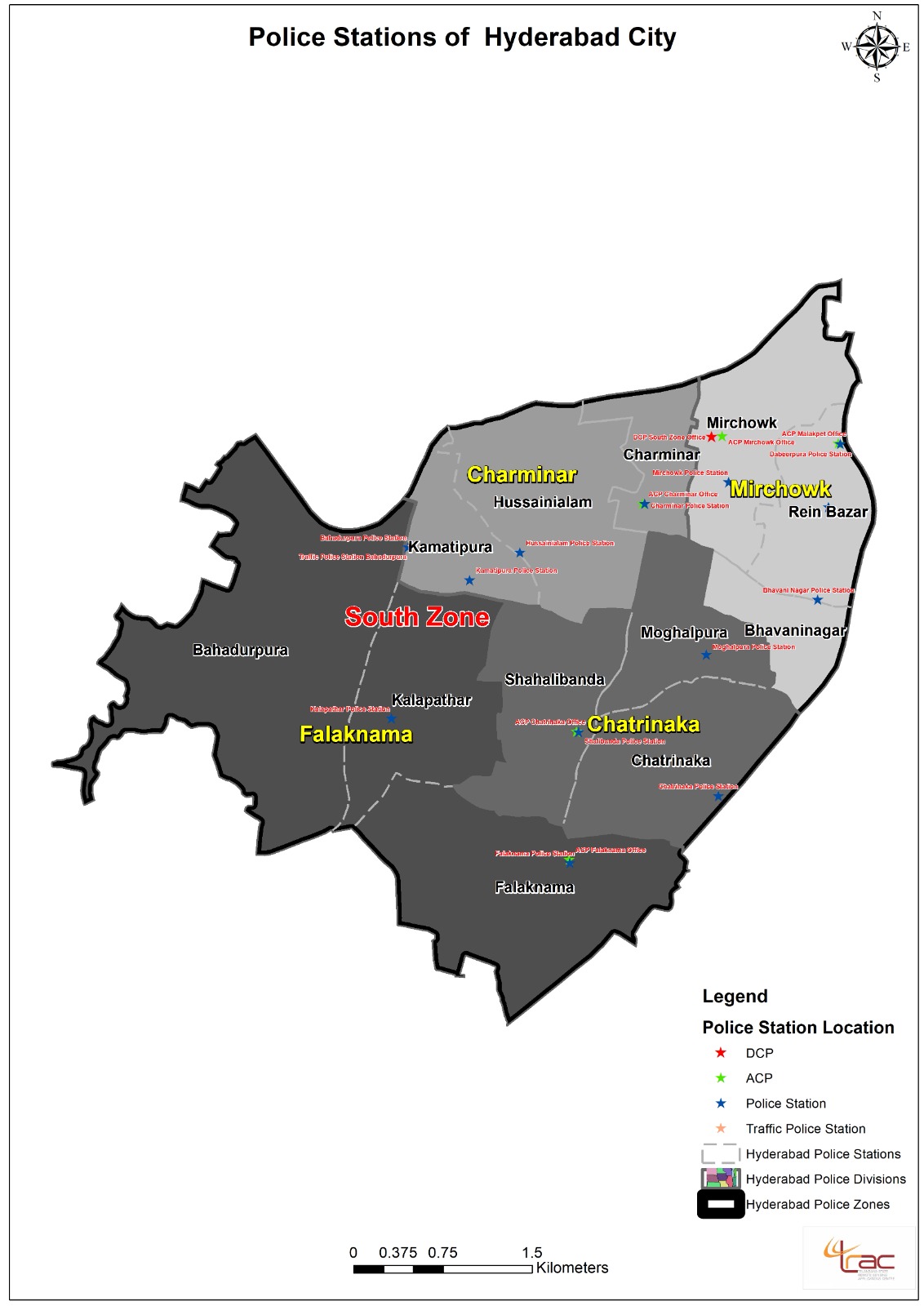 South East Zone
Location of Zonal Office:  
New building near Old ACP Malakpet Office, Saidabad
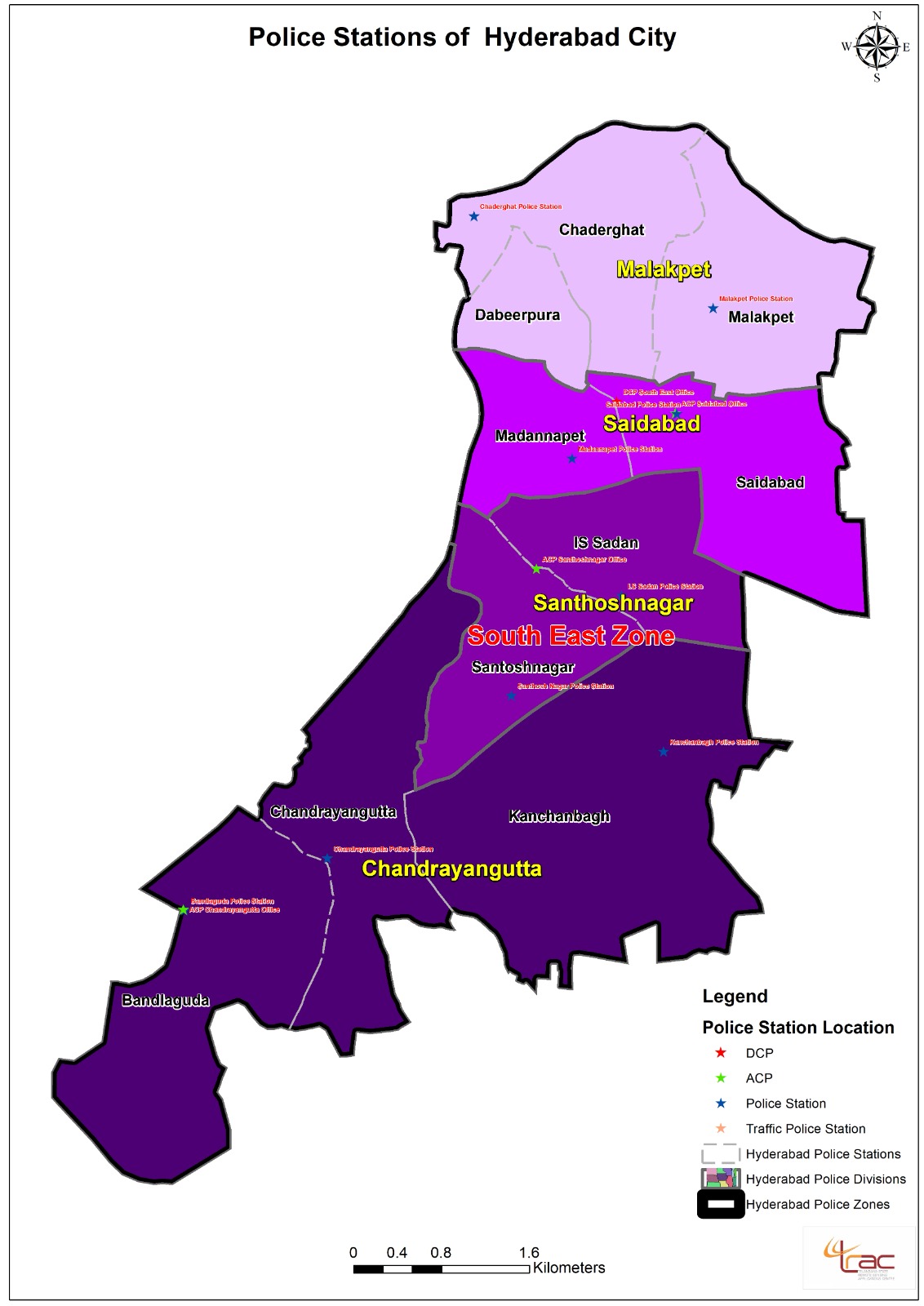 Traffic Wing Reorganization
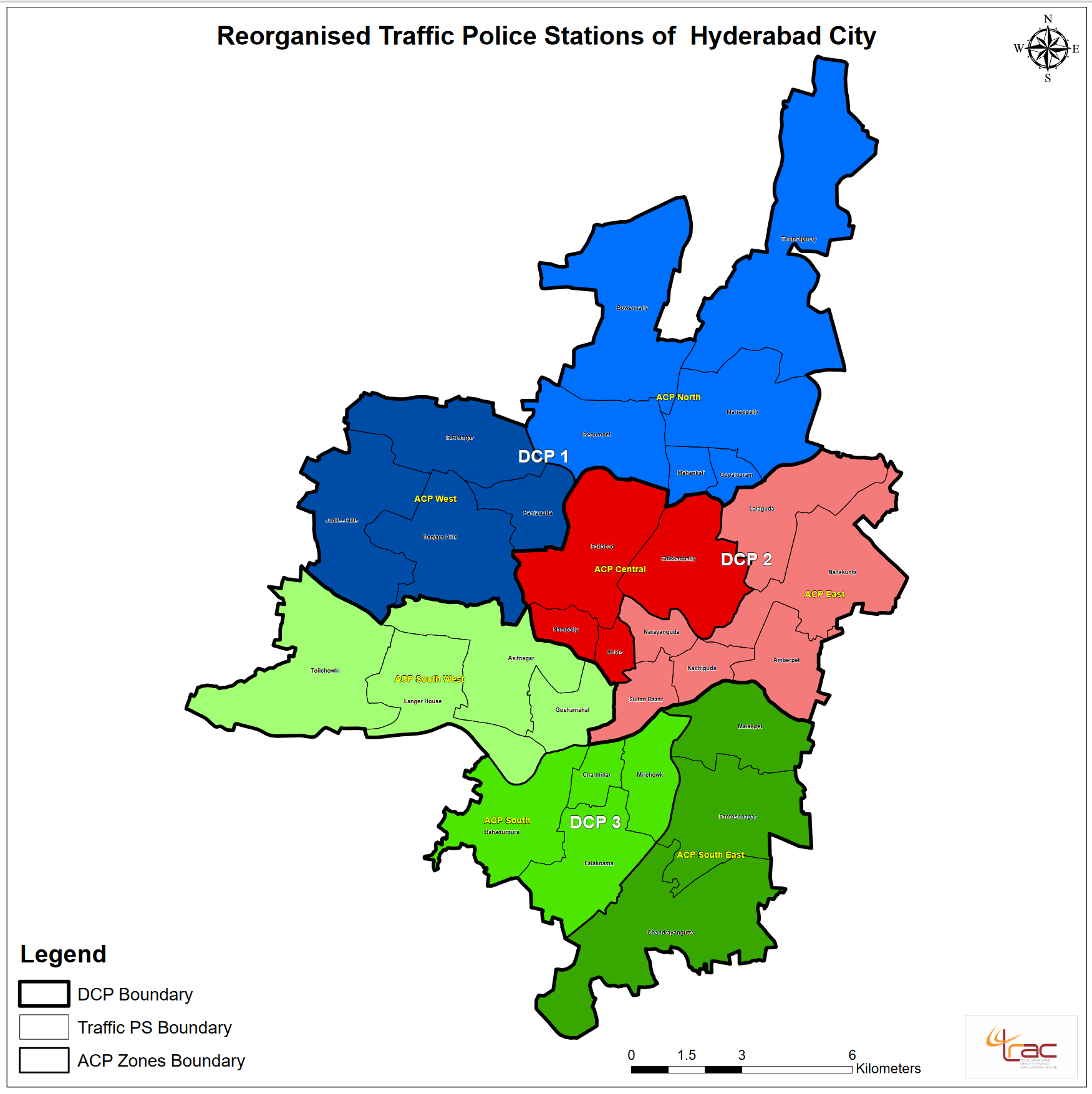 Categorisation of Traffic Police Stations
Traffic Wing – (DCP-1)
Location of Traffic Zonal Office:  
2nd Floor, Traffic complex, Nampally
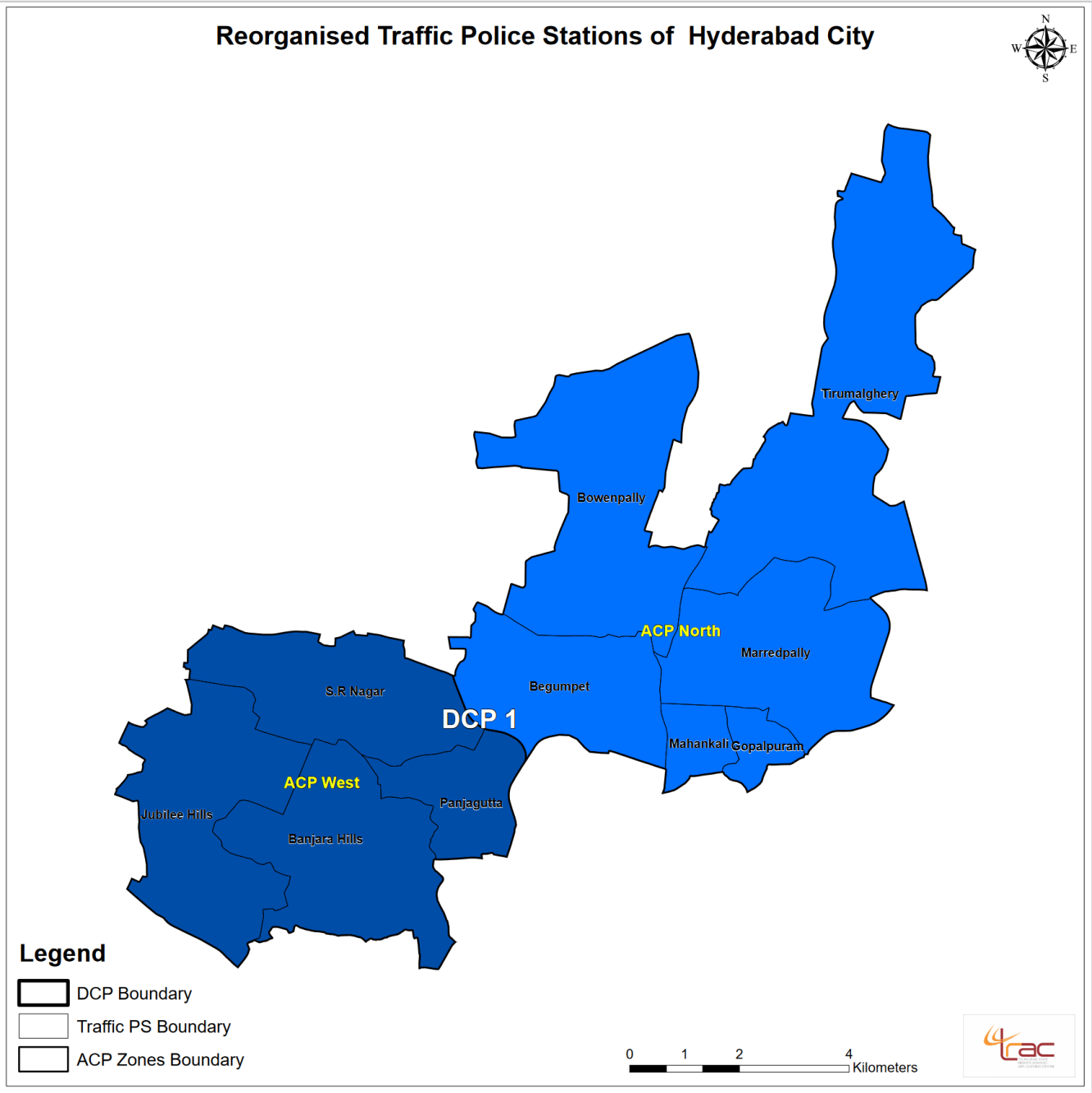 Traffic Wing–(DCP-2)
Location of Traffic Zonal Office:  
2nd Floor, Traffic complex, Nampally
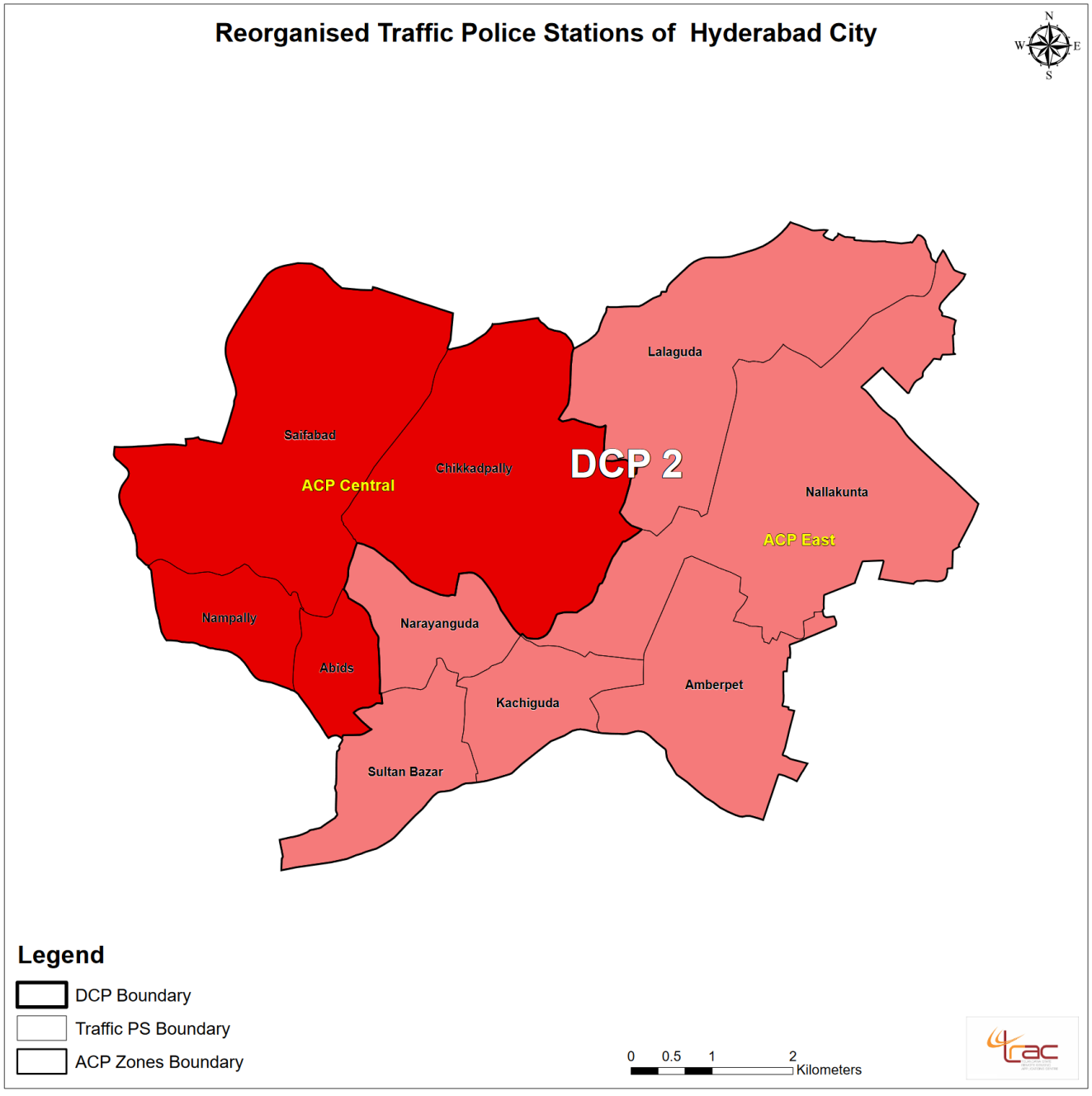 Traffic Wing–(DCP-3)
Location of Traffic Zonal Office & 
Addl. DCP Traffic office: At Purani Haveli
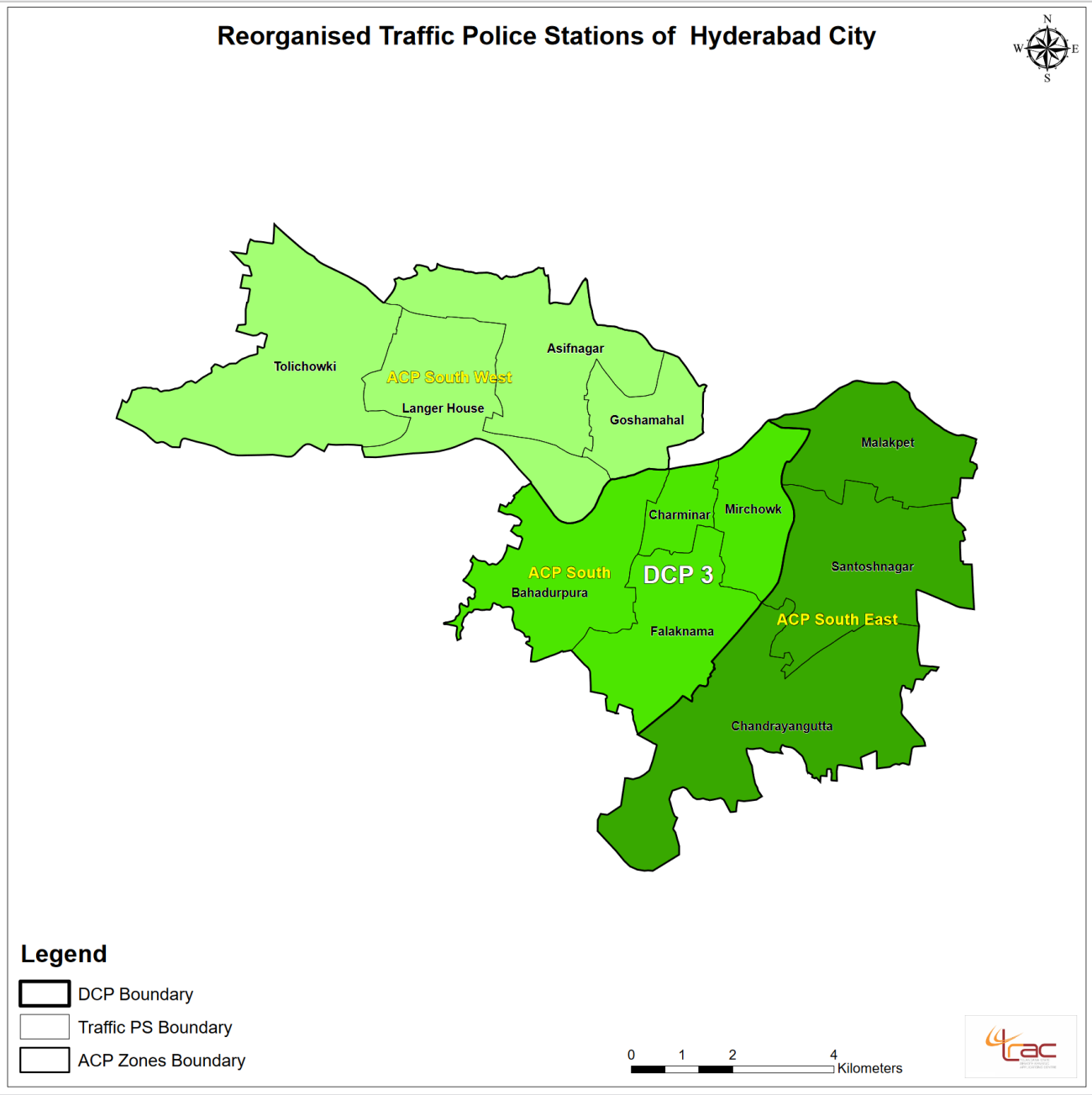 WOMEN SAFETY WING
Main Bharosa centre and other Bharosa centres/Family Counselling Centres
SHE Teams
7 Women Police Stations: 
@ 1 in each Zone
All Category ‘D’
1 Insp., 2 SIs, 3 ASIs, 6 HCs, 20 PCs   = Total- 32
Other New Specialised Units in HCP
1. CCS, DD & SIT           		= 1 DCP, 2 Addl. DCsP, 18 ACsP, 24 Inspectors, 99 SIs, 121 HCs, 364 PCs							  = Total- 629  (Earlier 416)

	2. Cyber Crimes (New) 		= 1 DCP, 1 Addl. DCP, 1 ACP, 09 Inspectors, 20 SIs, 09 ASIs, 11 HCs, 96 PCs   
						  = Total- 148   (Earlier ‘0’)
	3. ICCC 		              		= 1 DCP, 10 Inspectors, 13 SIs, 138 PCs = Total- 162
				
					= L&O   - 02 ACsP, 02 Inspectors, 03 SIs, 03 HCs, 20 PCs = Total- 30
			 		= Traffic - 01 Inspector, 20 PCs = Total- 21

	5. Zonal PCRs (7) 		= 01 Inspector, 02 SIs, 01 ASI, 02 HCs, 04 PCs = Total- 10 X 7 = 70
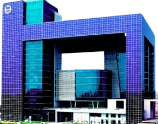 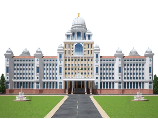 4. Secretariat Security (New)
Other New Specialised Units in HCP
6. Traffic Admin. Unit (New) 	= 1 Addl. DCP, 1 ACP, 13 Inspectors, 15 SIs, 06 ASIs, 25 HCs, 70 PCs = Total- 131
	7. Social Media & IT Cell (New) 	= 04 Inspectors, 14 SIs, 07 ASIs, 18 HCs, 200 PCs = Total- 243
	8. HNEW (New) (Located in Old WPS, CCS) = 02 Inspectors, 04 SIs, 04 ASIs, 04 HCs, 20 PCs = Total- 34
	9. SHE Teams (New) 		= 01 Inspector, 14 SIs, 14 ASIs, 02 HCs, 46 PCs = Total- 77
	
	10. Task Force (5+ 2 New)  	= 1 DCP, 1 Addl. DCP, 09 Inspectors, 30 SIs, 28 HCs, 140 PCs = Total- 209
					   (OSD will give distribution amongst 7 teams + Admin staff)
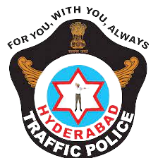 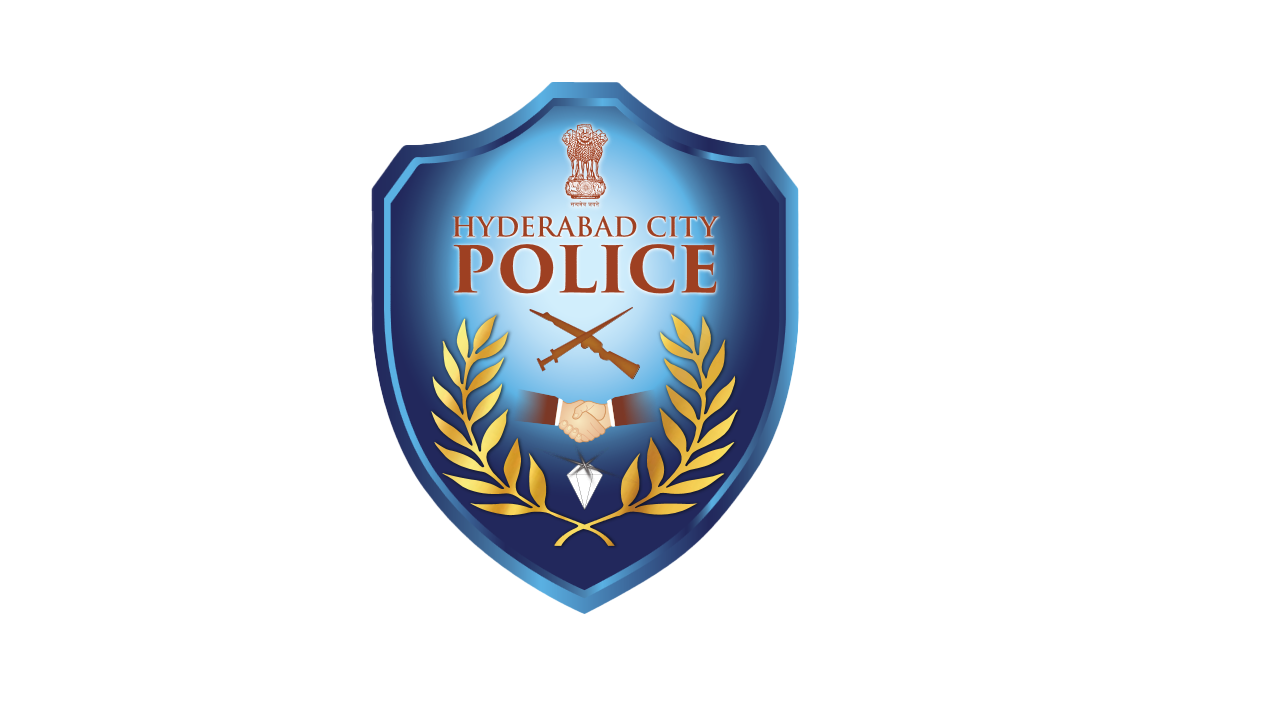 THANK YOU